The MOOC of One
Stephen Downes
INTED, Valencia, March 10, 2014
What is it to be ‘one’?
What is it do be one person? 
What is it to be Valencian?
What is it to be a doctor?

We think of education as transforming a person into something, but what does that mean?

Do we even know?
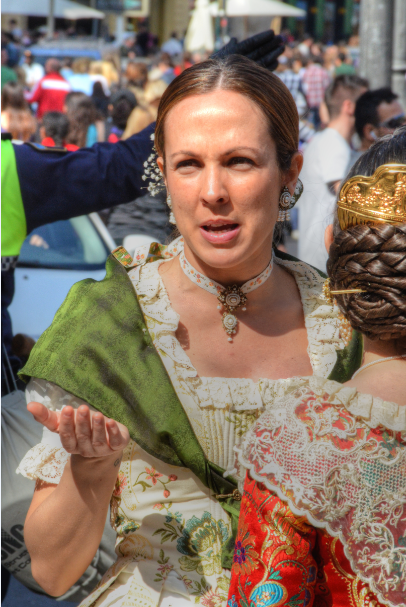 Traditional Course
In the traditional course, we just throw content at people, and hope it sticks.
Traditional
Course
Website
Most online courses are based on content-based websites (even Coursera, Klan and Udemy)
Is being ‘one’ being the same?
It is as though we felt everyone must have exactly the same content-knowledge to be a person, a Valencian, a doctor. But we know that’s not true.(*)
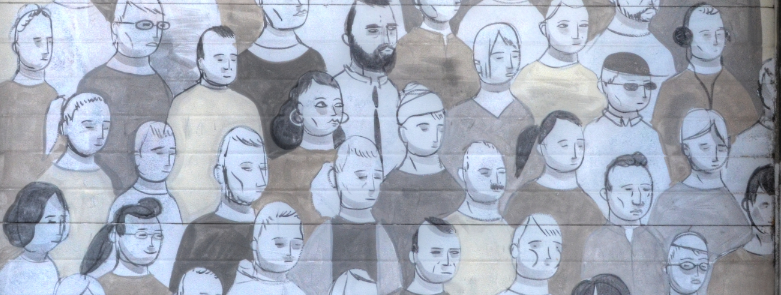 (*) This is an empirical proposition you can test for yourself.
The MOOC
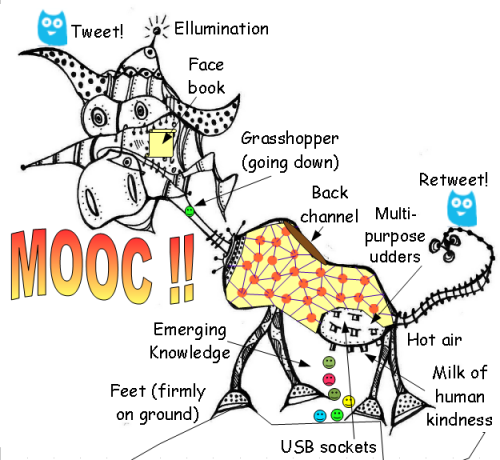 Massive – by design
Open – gratis and libre
Online – not blended, not wrapped
Courses – not communities, websites, video collections, etc
Image: Gordon Lockharthttp://gbl55.wordpress.com/2011/03/08/cck11-man-this-mooc-is-something-else/
Massive Open Online Course
Site
A MOOC is a Web, not a Website
CCK08
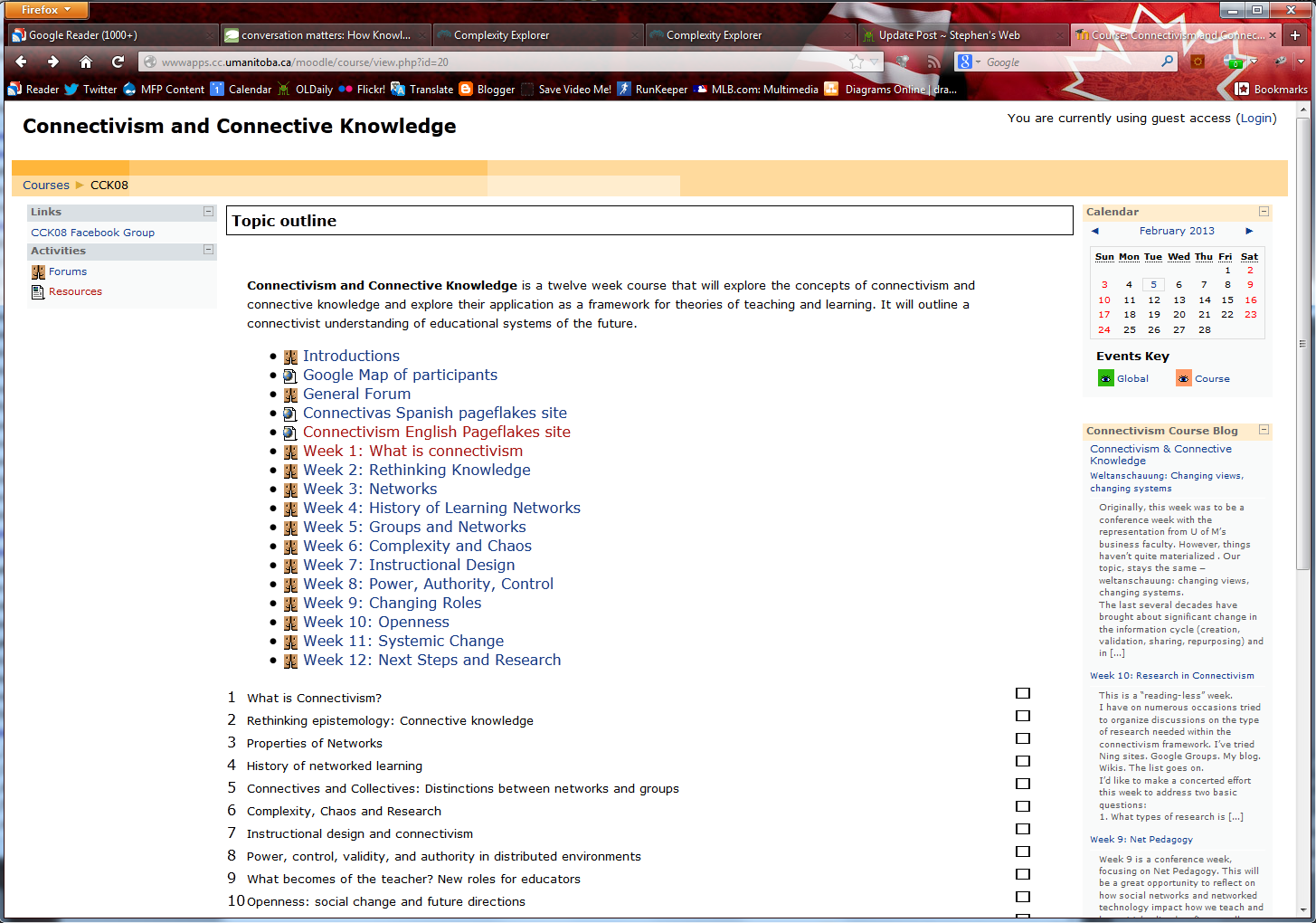 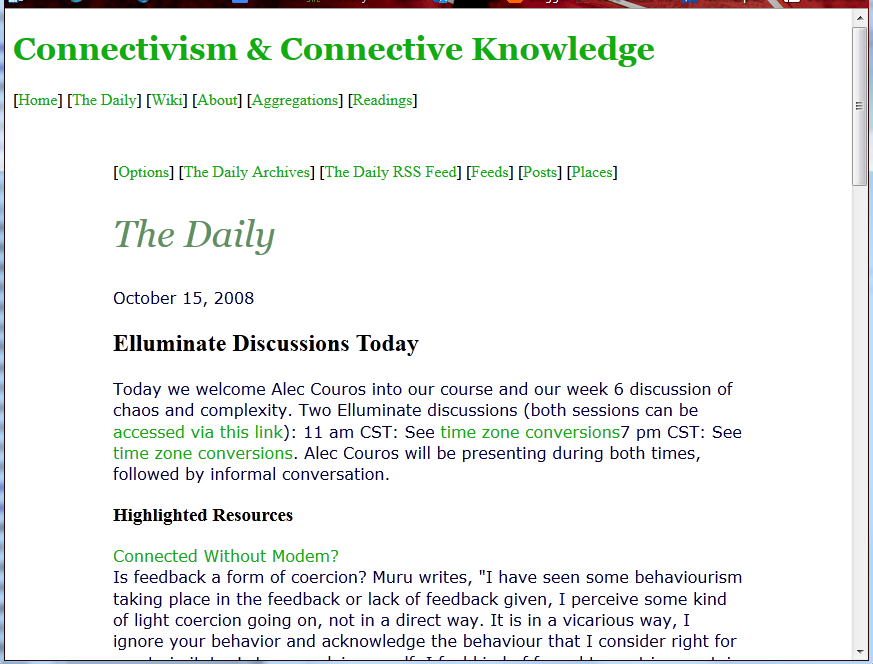 http://wwwapps.cc.umanitoba.ca/moodle/course/view.php?id=20
2300 students
http://connect.downes.ca/cgi-bin/archive.cgi?page=thedaily.htm
Other Courses
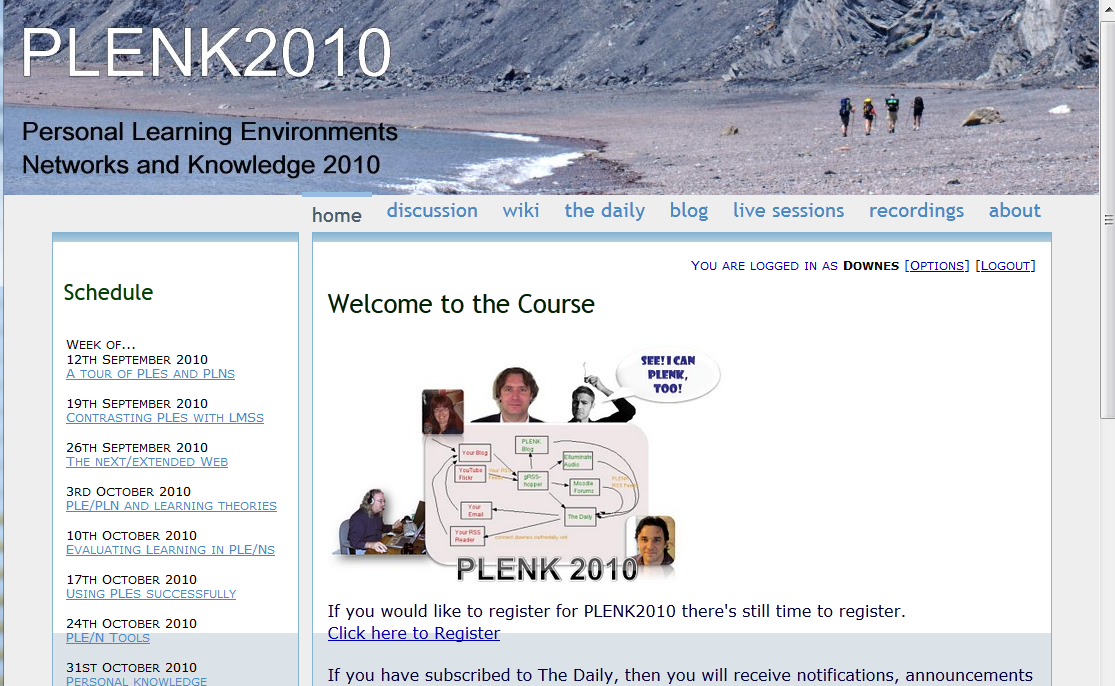 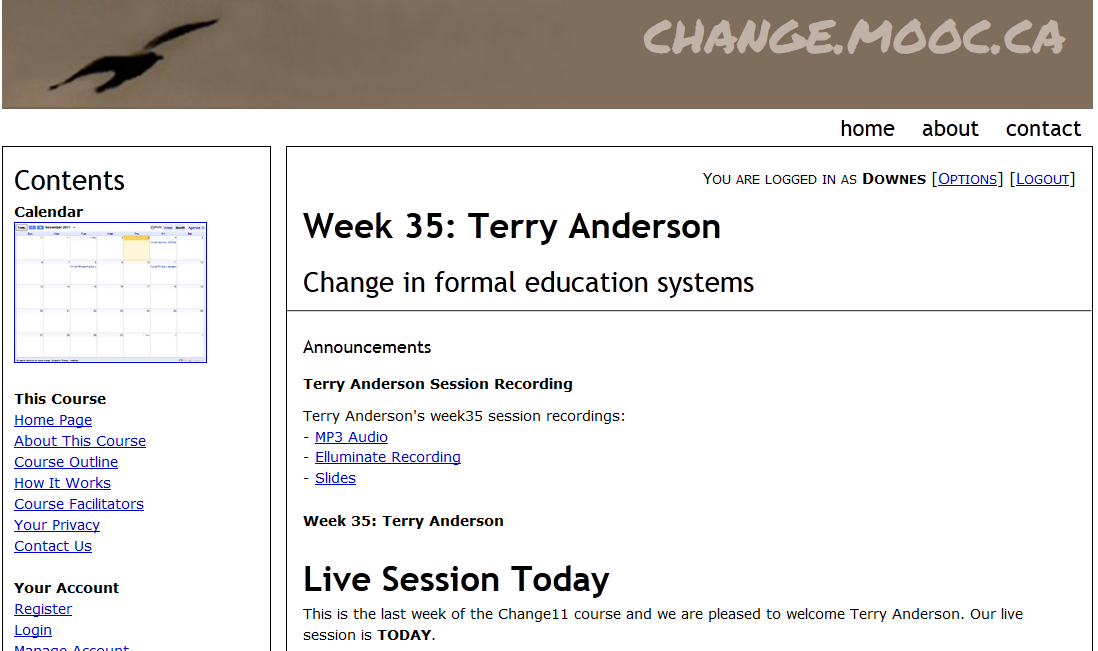 1800 students
http://connect.downes.ca/
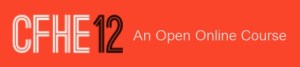 2800 students
3000 students
http://change.mooc.ca/
http://edfuture.net/
Currently
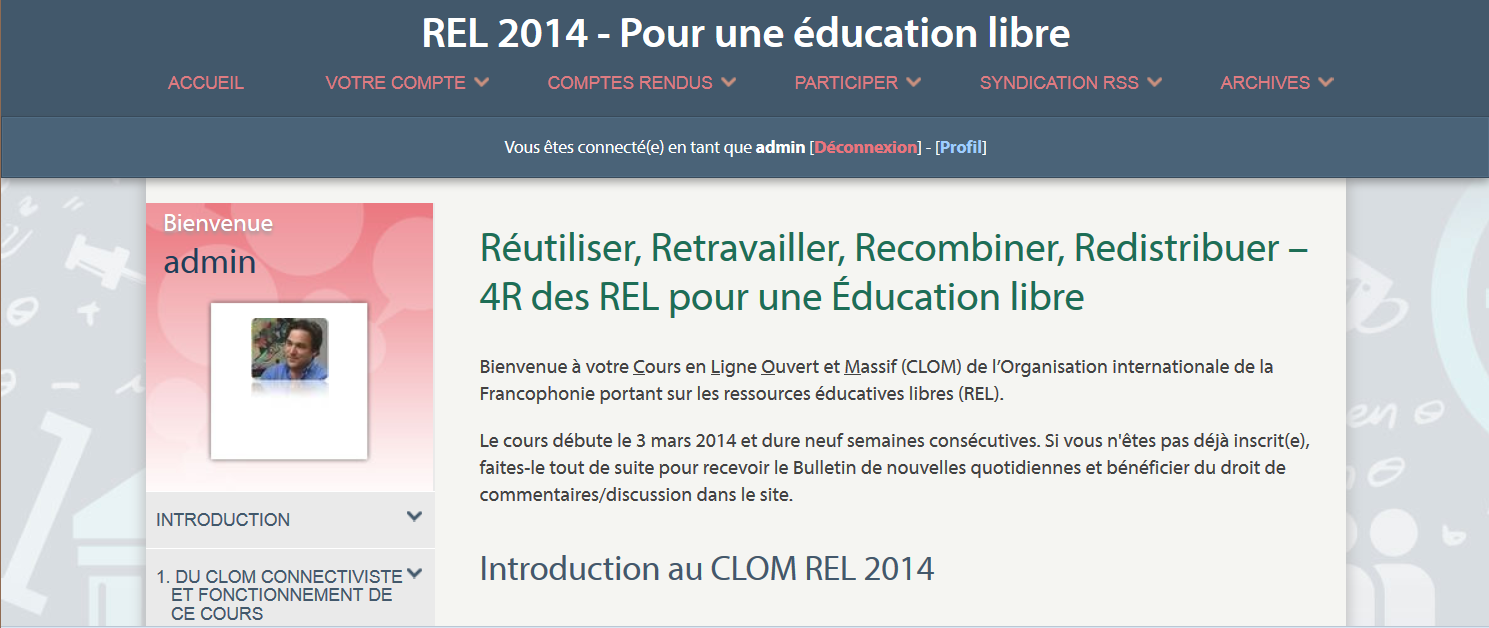 MOOC REL 2014
http://rel2014.mooc.ca
Complaints, Complaints
Reading this course is like reading a dictionary
I can’t find specific content on something
Where does it tell me what to do?
There’s too much content to read
How do I know who to trust?
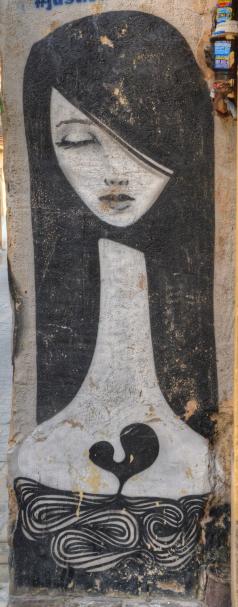 Connectivist MOOCs
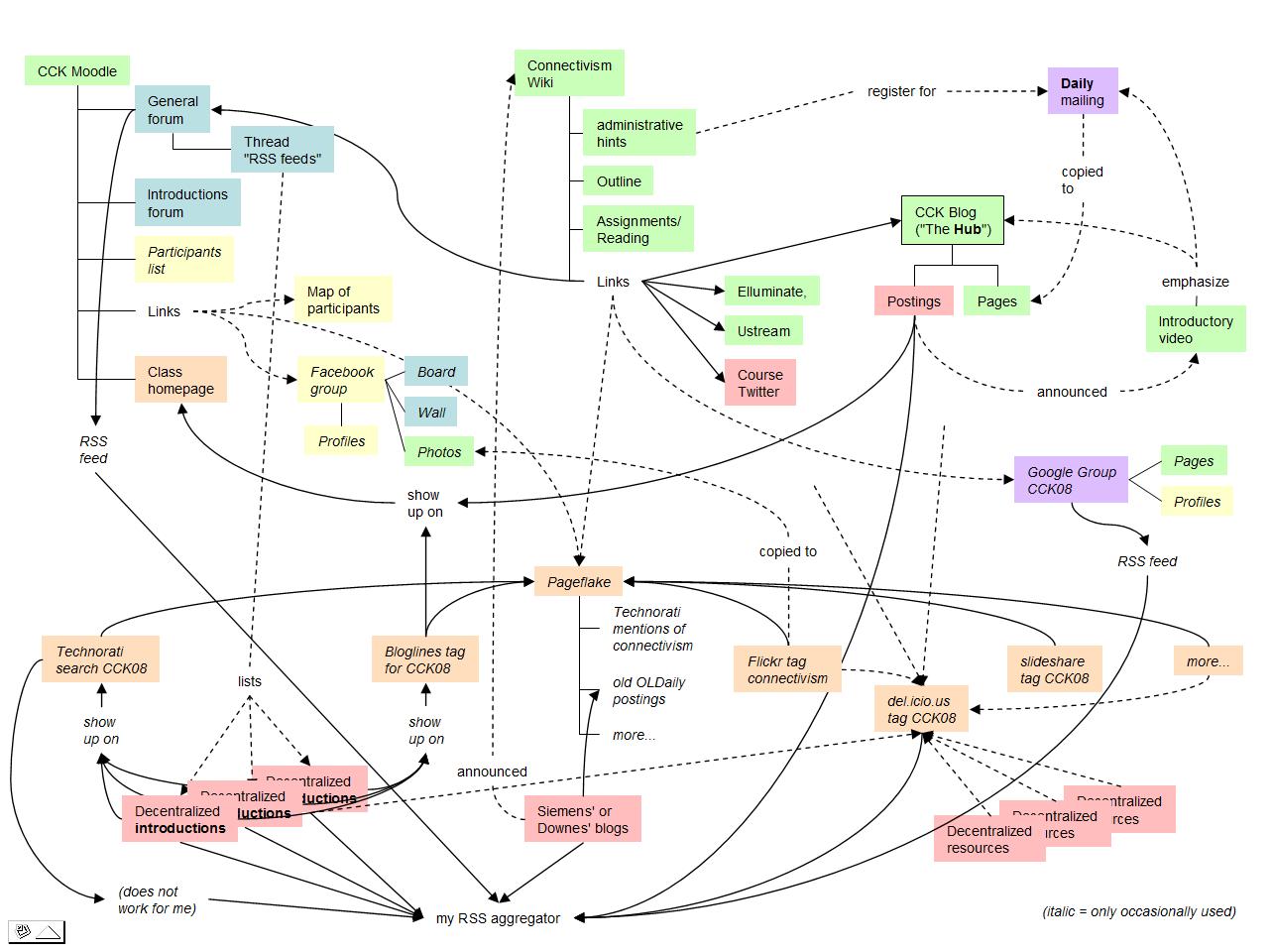 http://x28newblog.blog.uni-heidelberg.de/2008/09/06/cck08-first-impressions/
What about process?
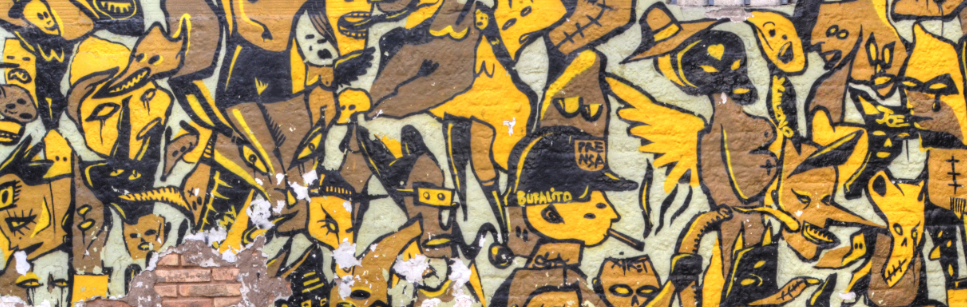 Operational – ‘one’ defined by reference to a series of steps or operations
Functional – ‘one’ defined by similarity of method, purpose or function
Teleological – ‘one’ defined by goal or objective
Having a ‘feel’ for it
But if you lose your place, how do you find your way back?
A basis in process is empty, soulless and mechanical
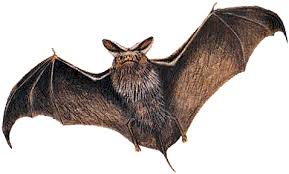 Thomas Nagel:
What is like to be a bat?
http://rintintin.colorado.edu/~vancecd/phil1000/Nagel.pdf
Creating the experience
Discovery learning, experiential learning
Constructionism, ‘making’
The idea is to create ‘one’ by creating the conditions that lead to being ‘one’
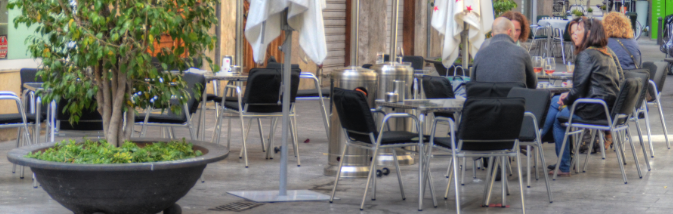 Kirschner, Sweller, Clark – Object that discovering some fact or principle is less efficient than being told what it is. Dismiss experience as irrelevant.
Underlying MOOC Support
1. First student creates resource and sends info to course
2. Second student sees resource info in newsletter and RSS feed
Site
3. Second student accesses the resource directly
4. Second student finds link to third student’s resource
Course Provider Perspective
Subscribed
students
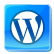 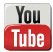 Student
content
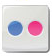 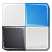 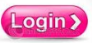 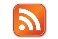 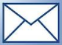 Site
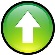 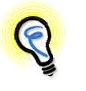 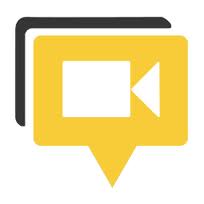 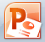 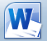 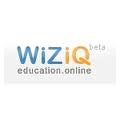 Course
content
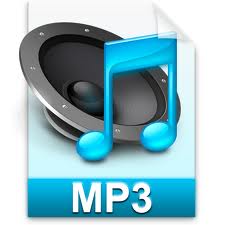 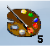 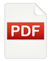 Live online events
Event recordings
The fleetingness of feeling?
Where do our memories go when we’re not having them?
Are we still a doctor when we’re asleep?
The semiotic approach
The Big Answer – we turn the camera outward and look at the world
Social constructivism
Empiricism and logical positivism
The Little Answer – we turn the camera inward and look at the world introspectively
The primacy of reason
The critical (digital, or whatever) literacies approach
These are semiotic approaches, based on the idea of reason and representation
Take away the homunculus
There is no camera
There is no little man
There is nobody to ‘construct’ our representations for us
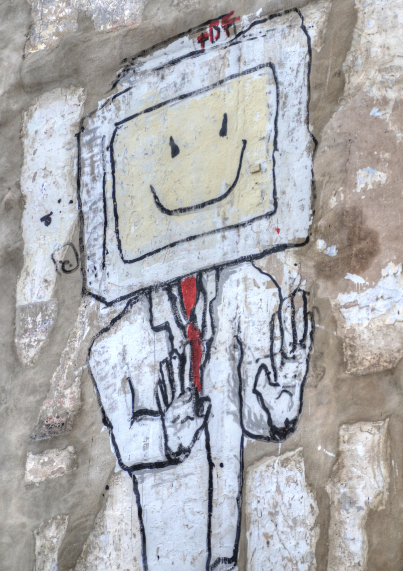 Self-Organizing networks
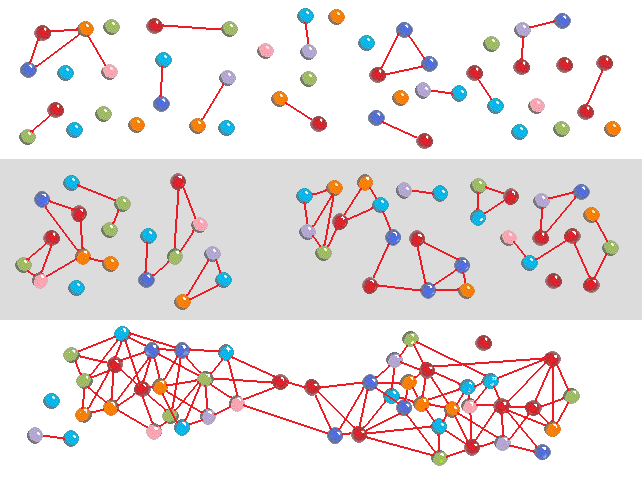 These are at once perceptual systems and reasoning systems
Design Principles
Openness
- Open access
- Open content
- Open activities
- Open assessment
Autonomy
- Choice of contents
- Personal learning
- No curriculum
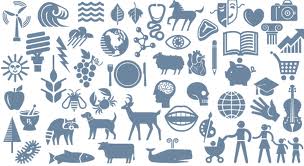 Diversity
- Multiple tools
- Individual perspective
- Varied content
Interactivity
- Encourage communication
- Cooperative learning
- Emergent knowledge
Personal Learning
http://dmlcentral.net/blog/howard-rheingold/diy-u-interview-anya-kamenetz
http://www.downes.ca/post/58150
[Speaker Notes: Howard Rheingold searches for the new in Anya Kamenetz's Edupunk's Guide, suggesting that what has been added is the idea of the personal learning plan to the personal learning network. "Making a public commitment to something is going to increase your accountability," says Kamenetz. Rheingold writes, "Her work serves as a bridge between blended learning and peeragogy. I previously wrote about Shelly Terrell and personal learning networks" and asks here what it takes for a group to self-organize. Kamanetz responds that there needs to be a common understanding of the goal - of course, this would be the outcome of self-organization, not what makes it possible.]
The Student’s Perspective
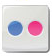 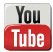 Site
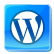 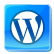 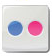 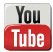 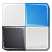 A range of different resources and services
LPSS core technologies
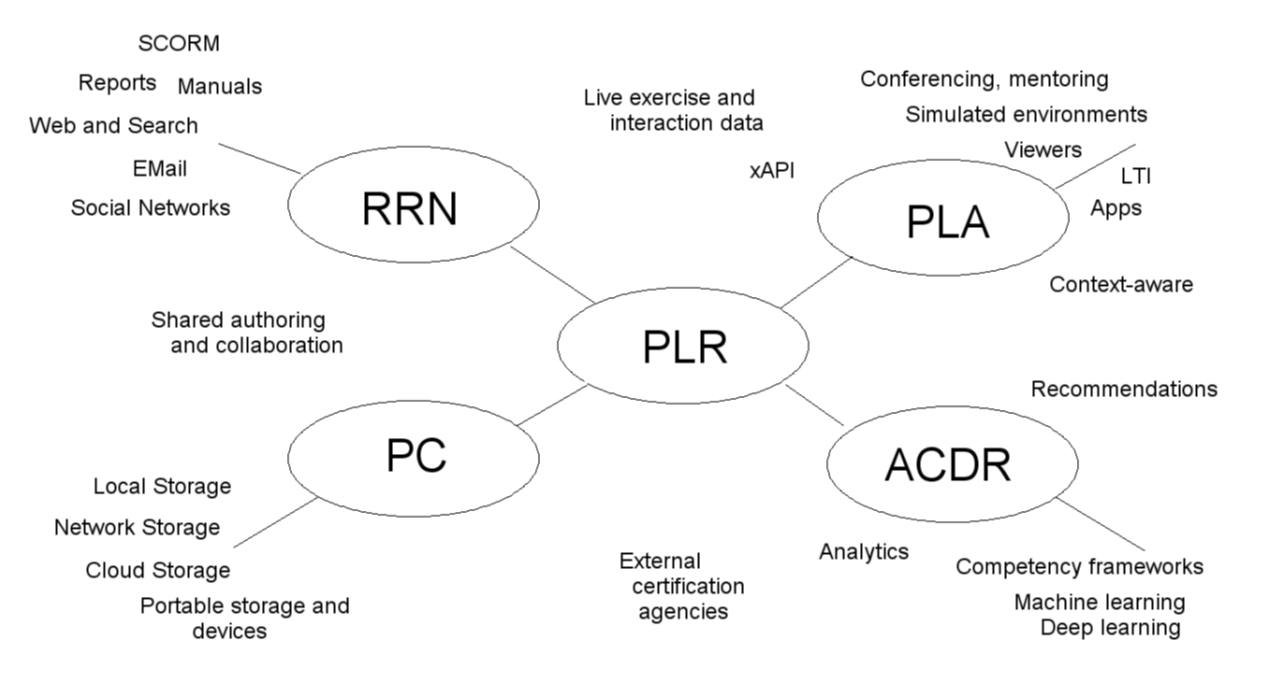 Learning and Performance Support
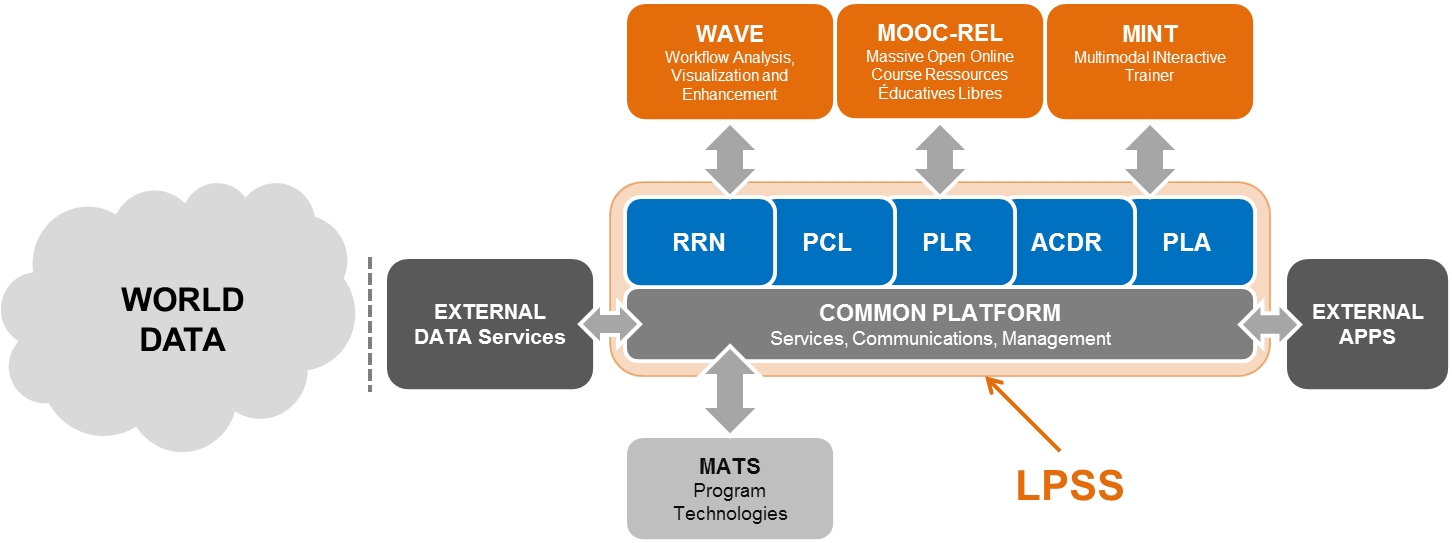 http://halfanhour.blogspot.com.es/2013/12/learning-and-performance-support-systems.html
http://www.nrc-cnrc.gc.ca/eng/solutions/collaborative/lpss.html
To be is to ‘know’
Where ‘knowing’ is in the sense of ‘recognizing’
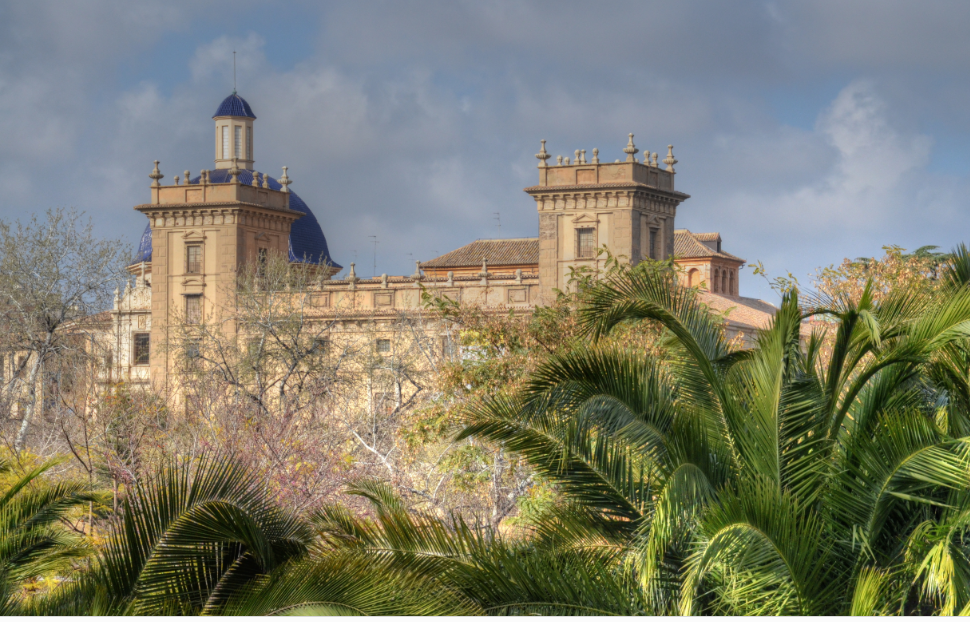 To be ‘one’ is to be you
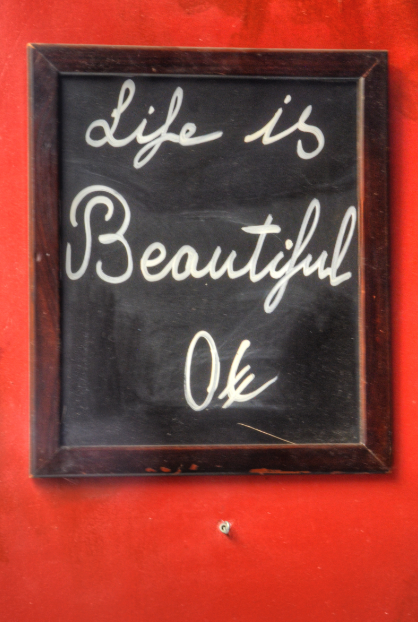 The emphasis on the MOOC has always been on the ‘massive’ – but what makes the MOOC special is that for each person taking a MOOC, it is essentially the work of the one. Yourself.
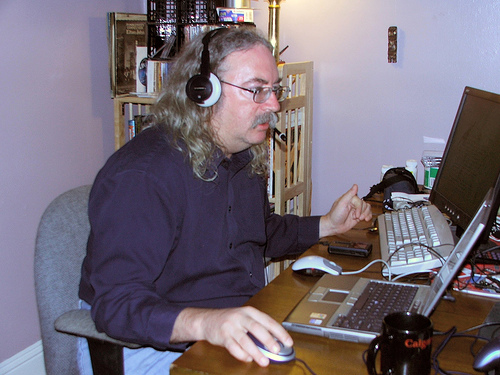 http://www.downes.ca